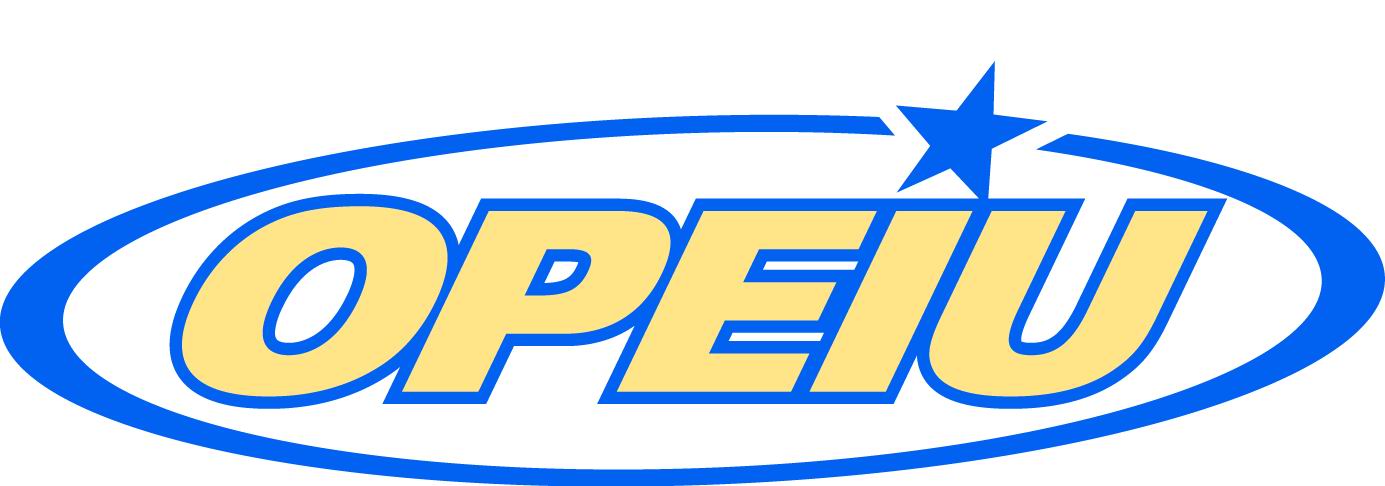 Local 459
Steward Training June 2023
Agenda
The Local 459 Structure: Elections
Per the OPEIU Local 459 Constitution (“Constitution”) . . .
Elections of Officers and the Executive Board occur every three (3) years, including this year (2023).
Nominations for these seats occur at Membership Meetings held in August. This year’s nomination meeting will be on August 8th, 2023 (time TBD by Exec Board).
Note: The Constitution is on the website, local459.org, in the “Who We Are” section.
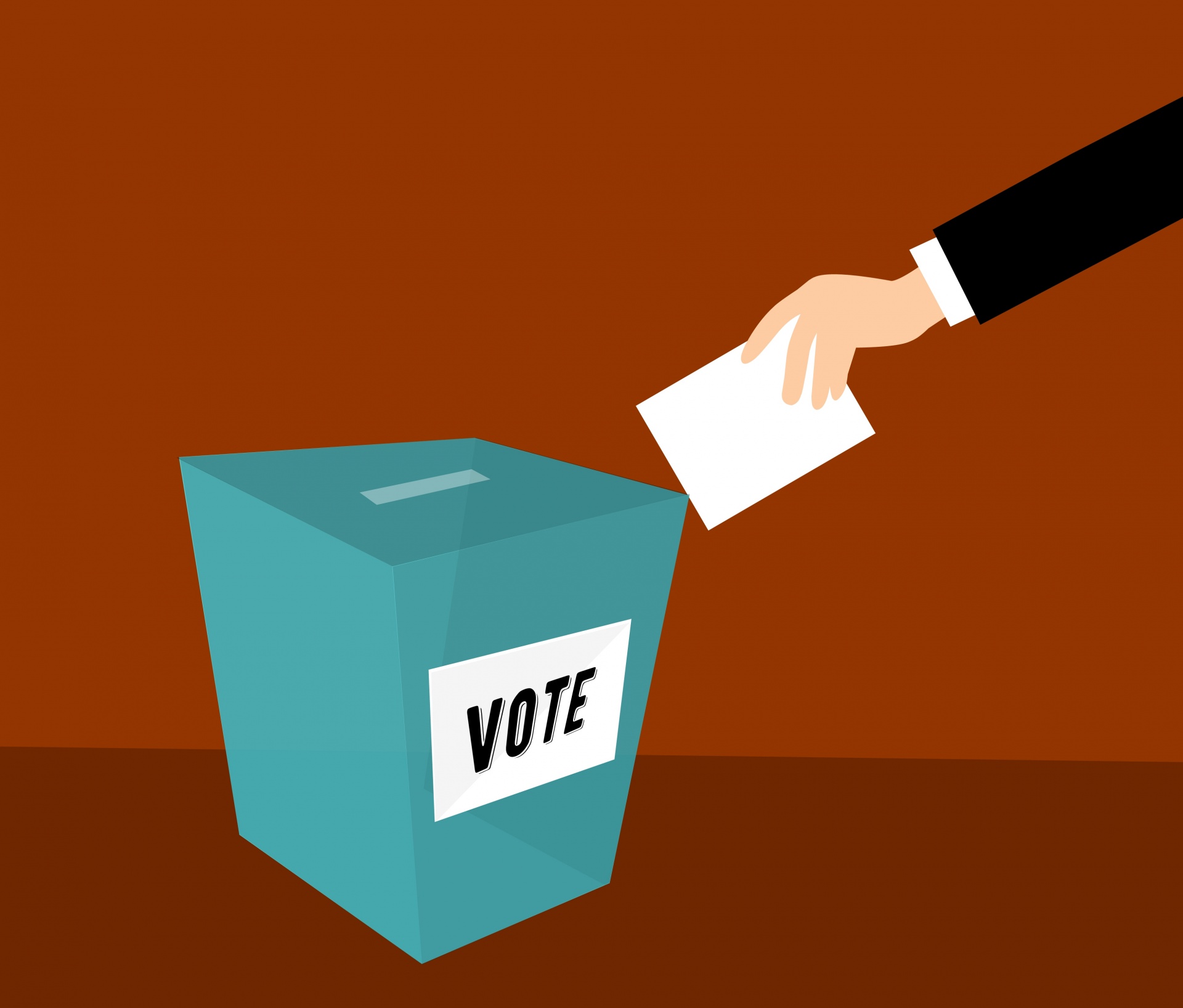 The Local 459 Structure: Elections
Positions:
Positions include President, Vice-President, Secretary-Treasurer, Recording Secretary, and three (3) Trustees.
Each bargaining unit with at least one hundred (100) members in the unit is entitled to a Member-At-Large seat.
In addition, all units with less than one hundred (100) members are entitled to a single (1) Member-At-Large seat to represent all those units with less than 100 members together.
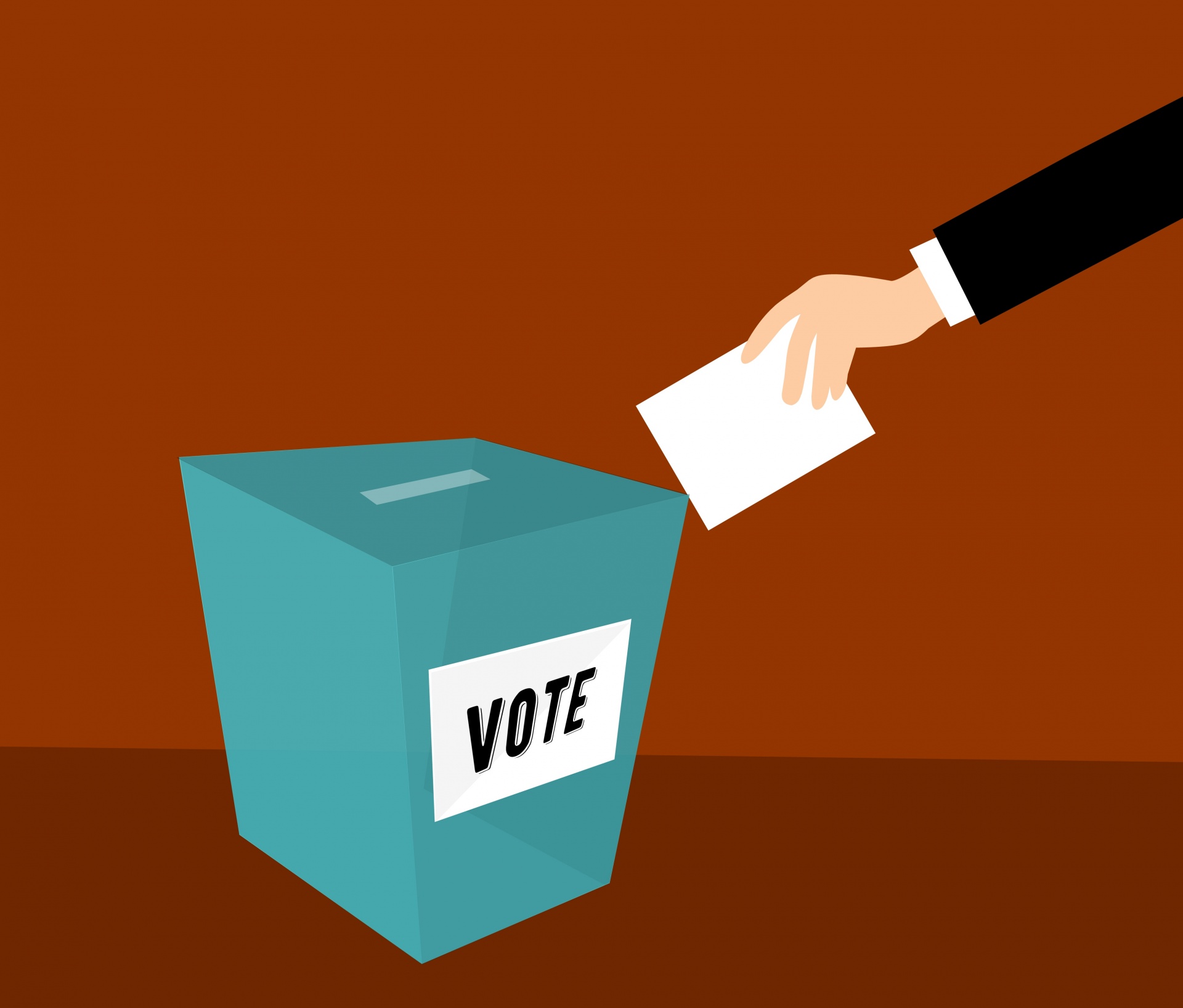 The Local 459 Structure: Elections
Nominations:
To be elected or appointed, the member must be in good standing for at least the preceding twelve (12) months.
All nominations must be seconded to be valid. A nomination must be seconded by a member not from the same bargaining unit as the person making the nomination to be valid.
All members nominated shall indicate their acceptance or declination: verbally, if present at the meeting – or – in writing no later than 7:00pm one week from the nomination.
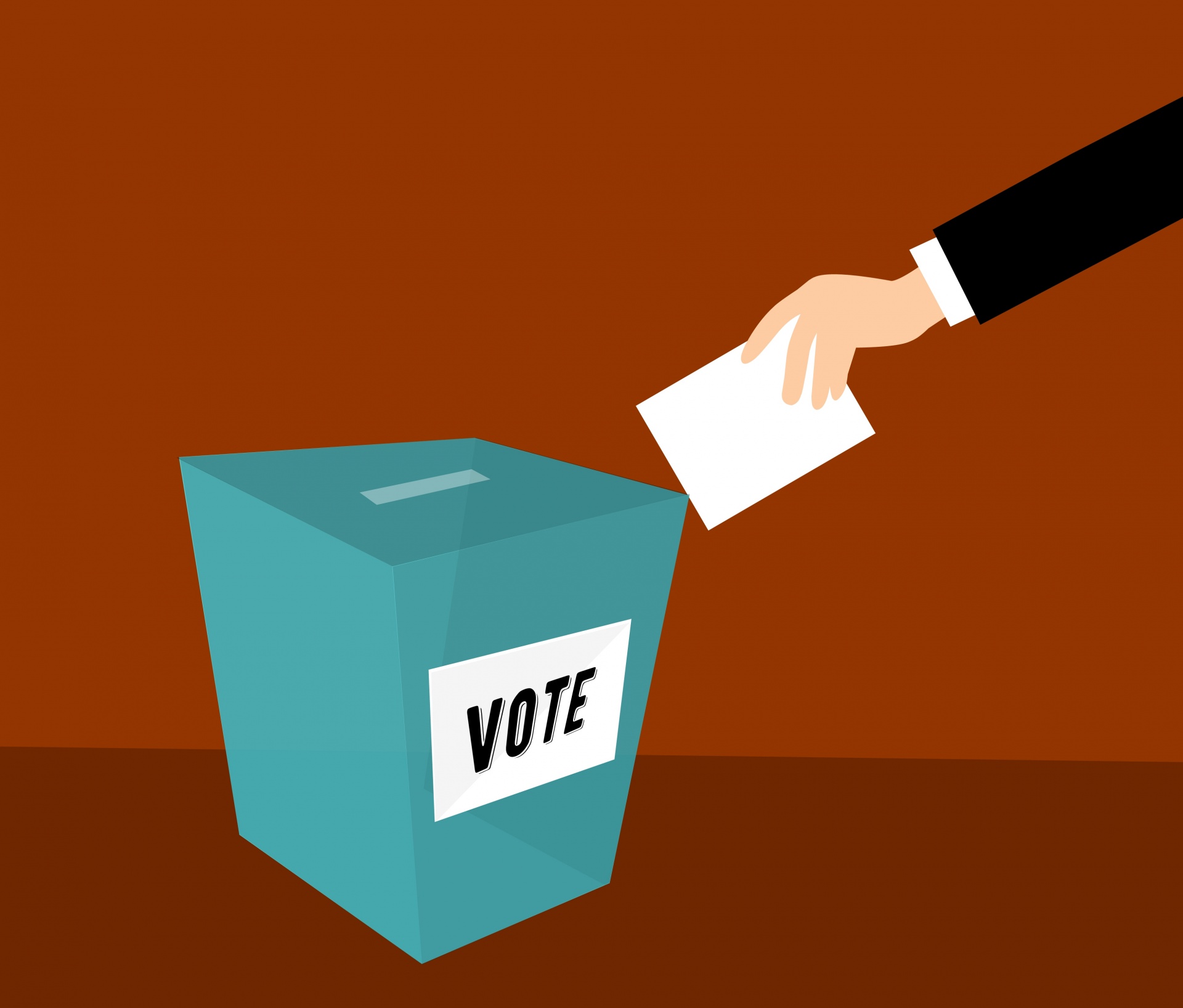 The Local 459 Structure: Elections
Election:
If there is more than one nomination for each Board seat, an Election Board of three (3) members from different bargaining units shall be elected by the members present at the Membership Meeting.
The election shall take place at the Membership Meeting in October. This year, this Membership Meeting will occur on October 10th, 2023, (time TBD by Exec Board).
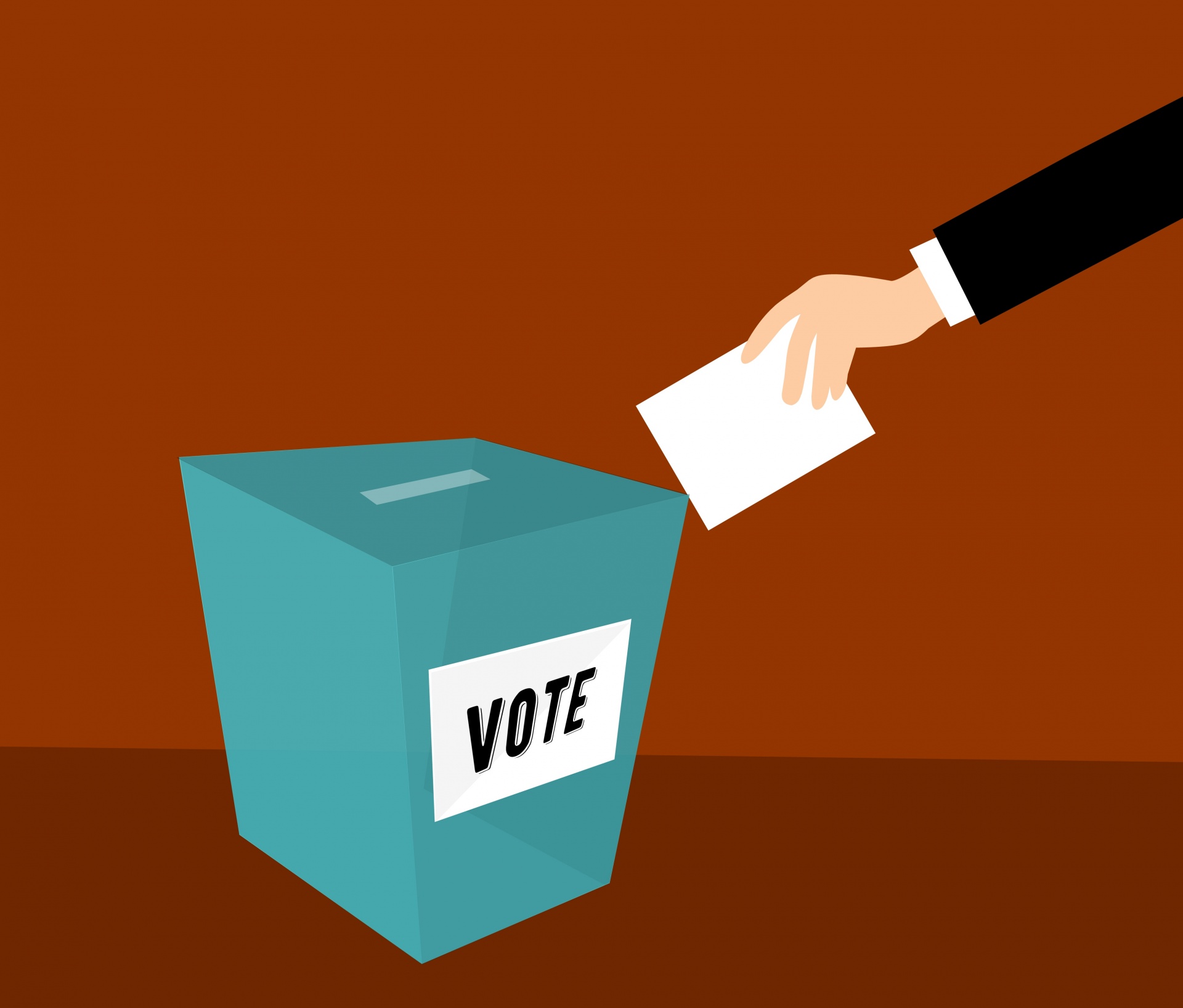 Local 459 Organizational Chart
Ideas for Future Union Meetings? Events? Communications?
Local 459 Grievance/Issue Flowchart
Basics of Grievance Process
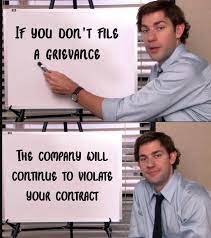 Always be aware of timelines:
Generally, a timeline begins when event occurs or when employee should have been aware that event occurred
Better to file and withdraw later then to miss a timeline
Always check the contract language
Always get the facts before you initiate
Basics on Writing a Grievance
The Americans with Disabilities Act (ADA)
Federal law enacted in 1992 to provide equal employment opportunity to people with disabilities
Disability is broadly defined as “a physical or mental impairment . . . that substantially limits one or more of the major life activities”
The definition also includes someone who is “regarded as having an impairment,” even if they do not actually have such impairment
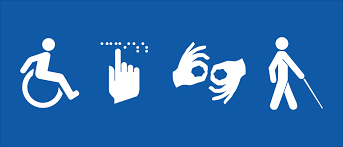 The Americans with Disabilities Act (ADA)
One form of discrimination occurs when an employer refuses to grant a “reasonable accommodation”
The burden is on the employee to make the request for such an accommodation, though no technical or magic language is required; employee must make request and link it to a medical condition
Once the employee makes such a request, the ADA requires the employer to engage in the “interactive process” which requires good faith and dialogue with the employee
Examples of Requests
A request to not perform essential duties of the job would be unreasonable. A bedside nurse cannot request that all direct patient care duties be removed. A therapist cannot ask to reduce the regular, expected caseload for their position. These are essential duties of the positions.
What is “unreasonable”?
An employer does not have to grant an accommodation if it would be an undue hardship. The following may be considered:
The cost of the accommodation needed
The overall financial resources of the employer
The type of operation of the employer, including the structure and functions of the workforce
The impact of the accommodation on the operation of the facility
Undue Hardship
The employer and the union must agree
An employer cannot unilaterally decide to violate a union contract to grant an accommodation
What if an accommodation would violate the union contract?
A Very Helpful Resource
The Job Accommodation Network, https://askjan.org/
Provides numerous examples and suggestions for specific types of disabilities and specific forms of work